Free from the Law
Galatians 3:1-14
Galatians 5:1
It was for freedom that Christ set us free; therefore keep standing firm and do not be subject again to a yoke of slavery.
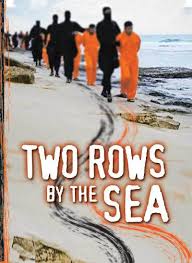 Galatians 3:1-5
You foolish Galatians, who has bewitched you, before whose eyes Jesus Christ was publicly portrayed as crucified? 2 This is the only thing I want to find out from you: did you receive the Spirit by the works of the Law, or by hearing with faith? 3 Are you so foolish? Having begun by the Spirit, are you now being perfected by the flesh? 4 Did you suffer so many things in vain—if indeed it was in vain? 5 So then, does He who provides you with the Spirit and works miracles among you, do it by the works of the Law, or by hearing with faith?
Wow - Paul is mean!
They are running away from the Gospel of freedom
They know the Gospel, but they are not living it
Bewitched - hypnotized by nice-sounding teaching about God that is partially true
It all reveals one of the common problems for all men
“What is my problem?”
Galatians 3:6-9
6 Even so Abraham believed God, and it was reckoned to him as righteousness.7 Therefore, be sure that it is those who are of faith who are sons of Abraham. 8 The Scripture, foreseeing that God would justify the Gentiles by faith, preached the gospel beforehand to Abraham, saying, “All the nations will be blessed in you.” 9 So then those who are of faith are blessed with Abraham, the believer.
Faith is the point, and we must not turn it into a work
How is anyone saved?
By faith!  
Even Abraham who lived hundreds of years before the law
Faith doesn’t make you righteous
The righteousness of the one you believe in is put on your side of the ledger
God is still requiring faith of you!
Galatians 3:10-12
10 For as many as are of the works of [o]the Law are under a curse; for it is written, “Cursed is everyone who does not abide by all things written in the book of the law, to perform them.” 11 Now that no one is justified by the Law before God is evident; for, “The righteous man shall live by faith.” 12 However, the Law is not of faith; on the contrary, “He who practices them shall live by them.”
A devastating argument against working your way to God
v. 10 twist - if you do the law you are CURSED; why?
It can only diagnose
The solution it proposes is impossible to keep
The penalty is death
Leviticus passage - if you live to be accepted by the law, you die by failure to keep it all
We think, “I’m gonna keep the 10 commandments and try hard to be good”
There are 613 commands - how are you doing?
Never-ending, always condemning treadmill of performance
Romans 10:4 - "Christ is the culmination of the law so that there may be righteousness for everyone who believes.”
Galatians 3:13-14
13 Christ redeemed us from the curse of the Law, having become a curse for us—for it is written, “Cursed is everyone who hangs on a tree”— 14 in order that in Christ Jesus the blessing of Abraham might come to the Gentiles, so that we would receive the promise of the Spirit through faith.
Christ is the goal the law points to and when the goal is reached, the law ends
He has rescued and redeemed us
Paid the price for us - men held for ransom; slaves bought; condemned man freed
He became our sins and our guilt 
He was a condemned sinner so I could be set free
Took the curse we deserved to give us the blessing we didn’t deserve (mercy and grace)
Why are we obsessed with the law?
Why do we wander from the cross?
Where were you without Christ?
REASON with your One
PRAY for your One